Бизнес план открытия кофейни «Формула лета» в Самаре
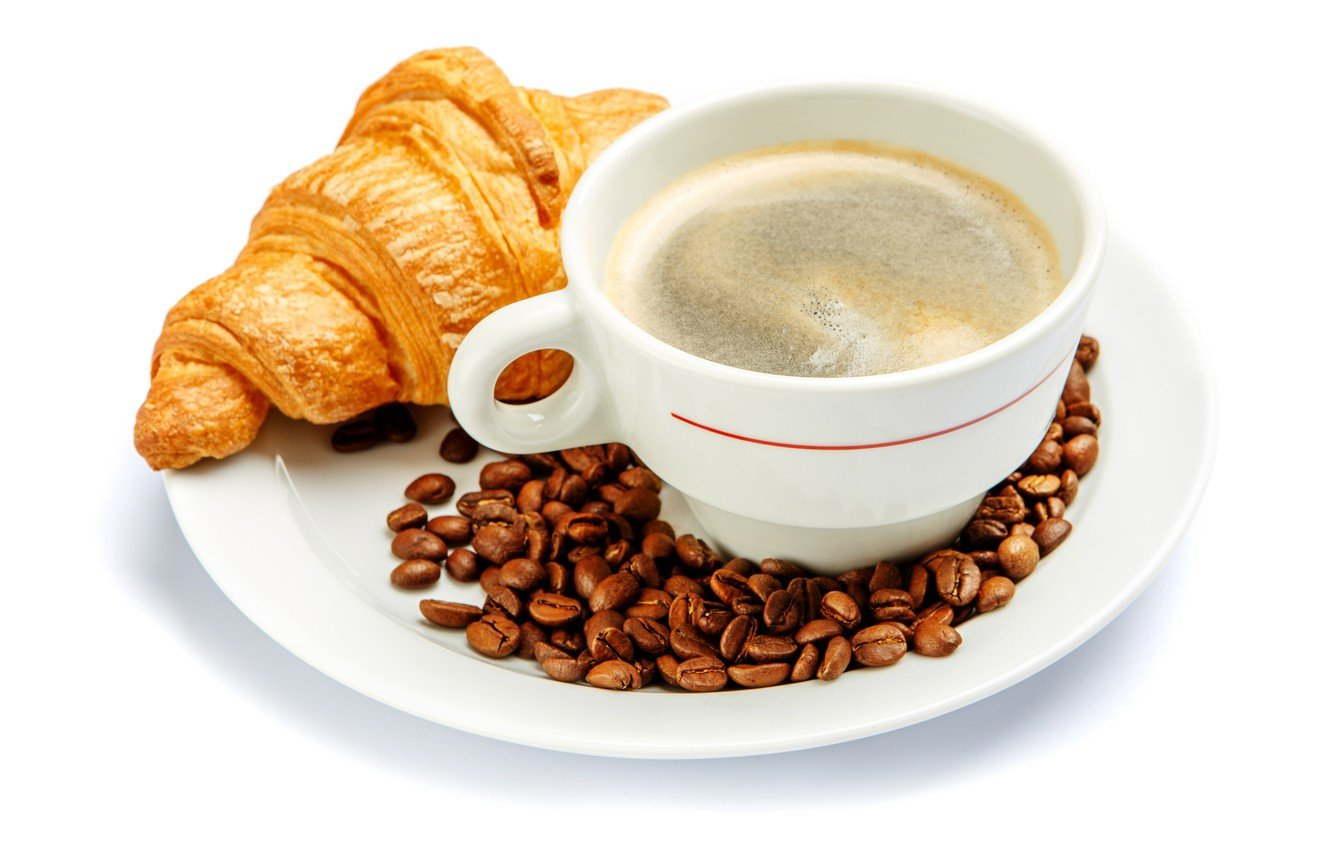 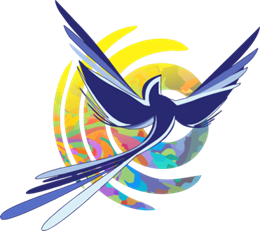 Руководитель проекта: педагог дополнительного образования МБУ ДО
 «ЦВР «Крылатый» Сенькина Е.П.
Выполнила ученица 11 «А» класса МБОУ Школы №91 Чупанина Алёна
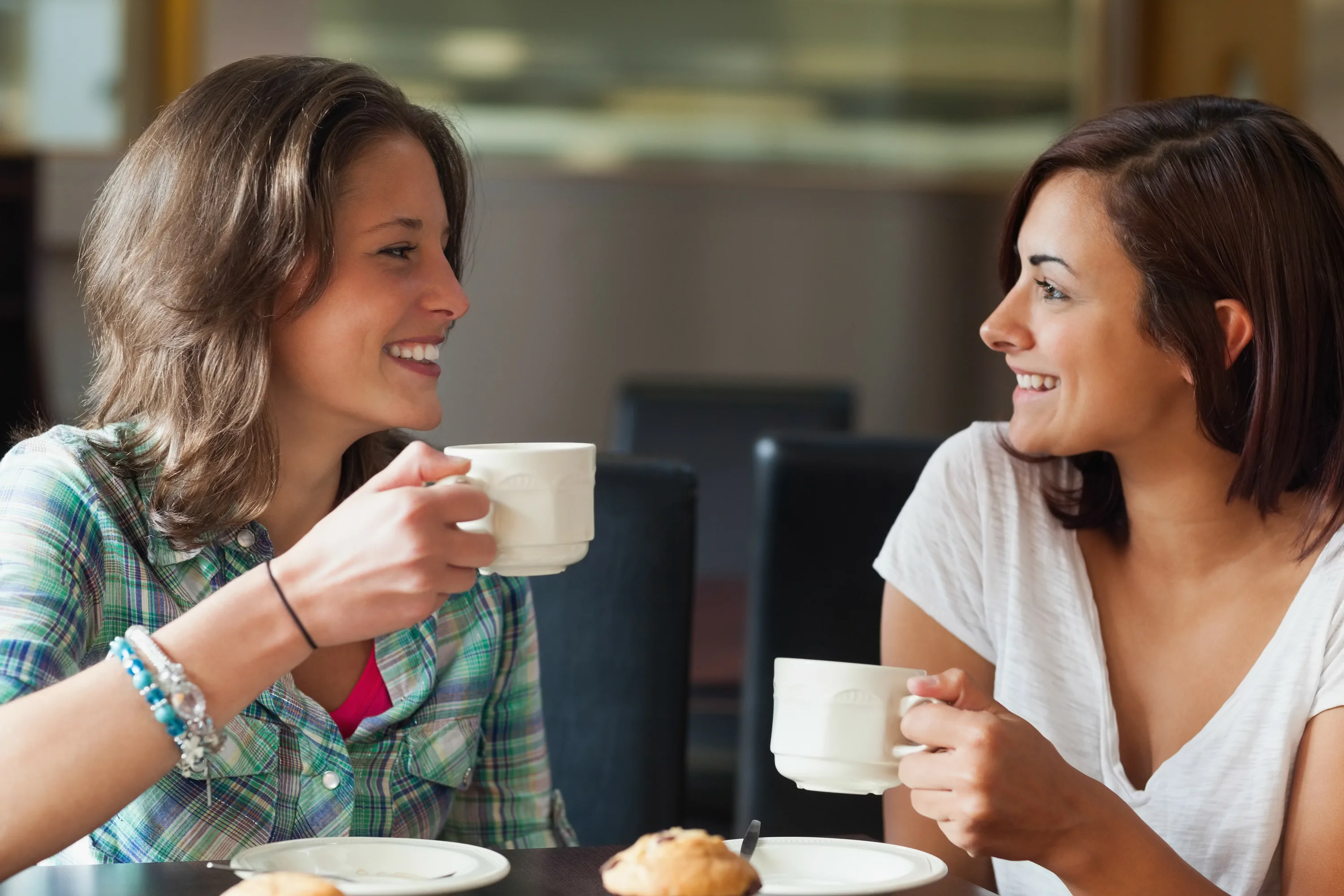 Кафе-место, которое привлекает самых разных людей вне зависимости от возраста, пола или профессии. Продажа кофе – это не только успешный, но и перспективный бизнес. Сравнительно низкий порог вхождения, быстрая окупаемость проекта, простота организации и ведения основных процессов дает данному проекту большой потенциал.
Открывая свое заведение, в первую очередь надо определить свою целевую аудиторию. В зависимости от этого разрабатывать линейку продукции, а также ценовую политику. Кроме того, четкое понимание потребностей клиентов позволит определиться с выбором маркетинговой стратегии и инструментов привлечения покупателей.
Численность населения Самары составляет 1 156 659 человек. Количество кафе-кофе в Самаре составляет 80 заведений. Мое кафе не имеет возрастных ограничений, но думаю, что студентов по большей части заинтересует моё заведение.
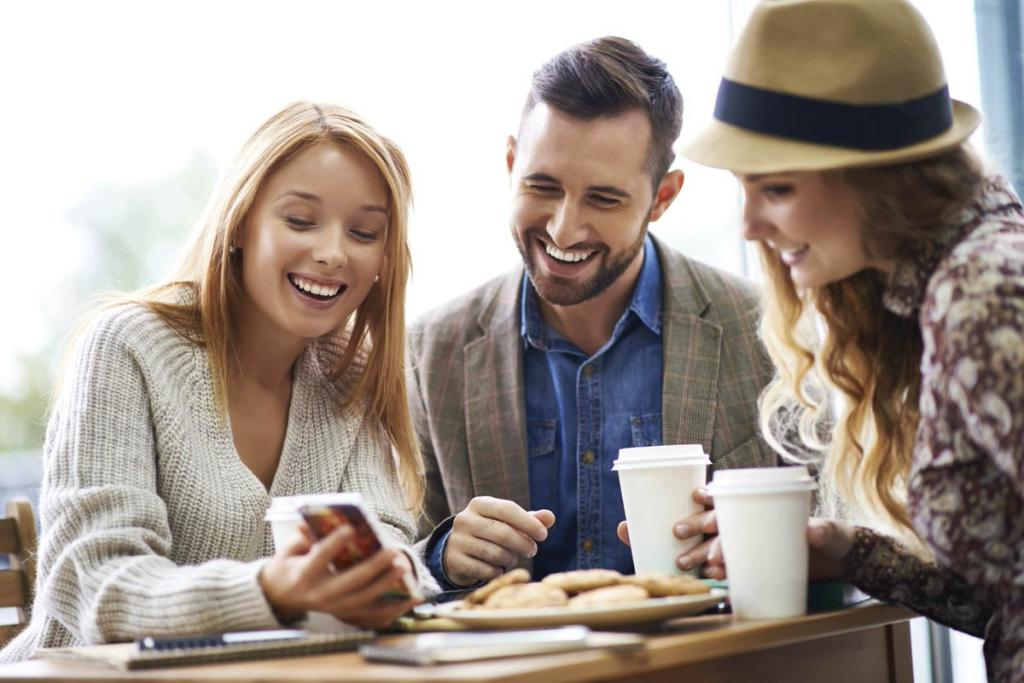 Маркетинговый анализ. Маркетинг в сфере образования.  В проекте рассмотрены следующие фирмы по обучению:
При поступлении в другой город потребуются лишние затраты, именно поэтому я выбираю курсы в Самаре. Между двумя предложениями я выбираю курсы «Как открыть кофейню», потому что данный курс дает мне больше возможностей в изучении такого бизнеса, как открытие собственного заведения.
Затраты на сертификат – 2000 рублей.
Затраты на обучение – 15000 рублей.
3. Маркетинг местоположения кофейни.
В результате больше всего для открытия кофейни мне подходит Советский район, потому что:
Близкое расположение от места проживания
Небольшая конкуренция
Приемлемые цены на аренду помещения
2. Оформление необходимых правоустанавливающих документов
- Медицинская справка – 3260 руб.
- Регистрация в Администрации района – получение свидетельства о регистрации … с номером – бесплатно.
- Регистрация в налоговом органе (ИФНС), получение ИНН – государственная пошлина 800 руб.
- Открытие расчётного счета в банке – бесплатно.
- Изготовление печати – 500 руб.
- Регистрация в Пенсионном фонде – бесплатно.
Расходы составили 7100 рублей.
3. Выбор и заключение договора  с риэлтерской  фирмой.
4.Выбор помещения. Заключение договора аренды.
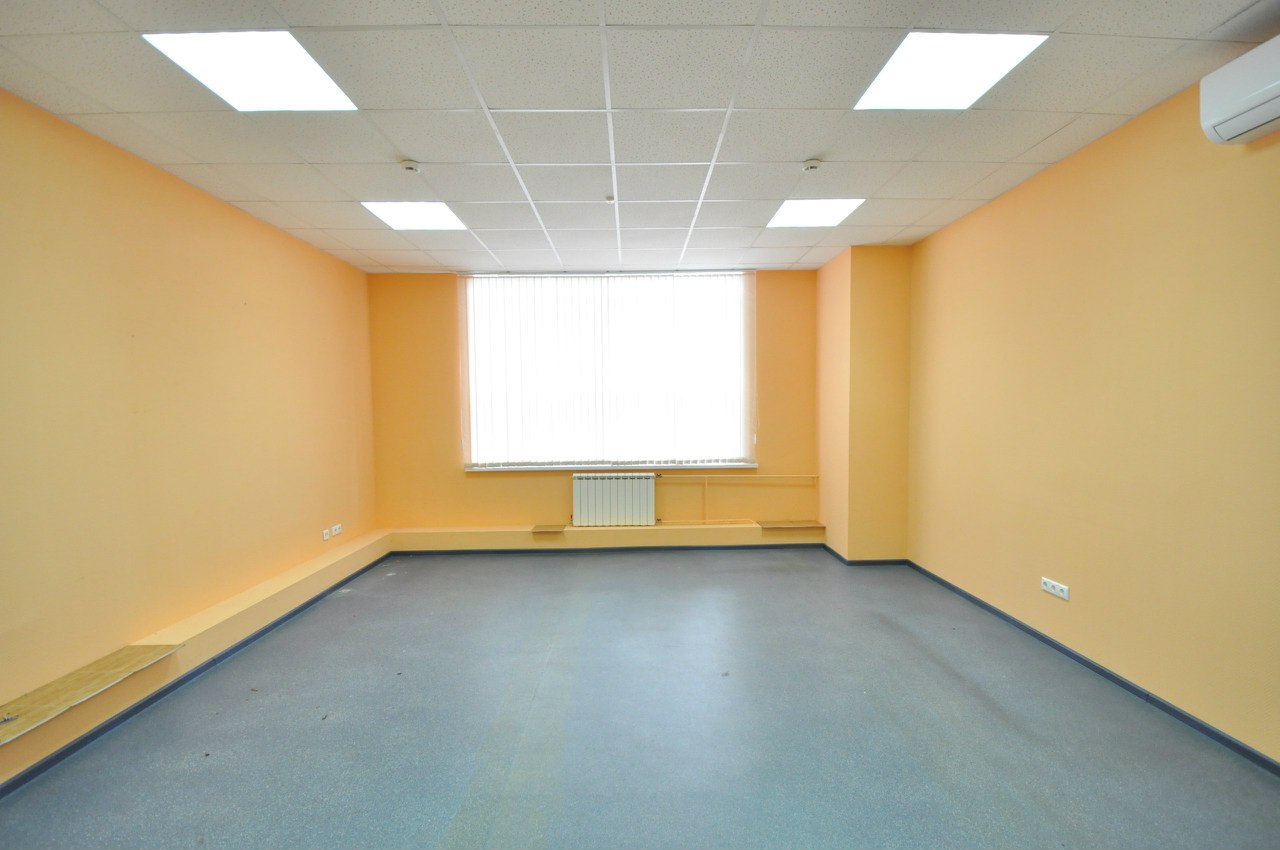 Я выбираю третий вариант, потому что данный офис подходит мне по площади, а также по цене за аренду. Таким образом, затраты по аренде составят 10000 рублей, так как арендодатель взимает плату за месяц вперед.
7. Оборудование и материалы.
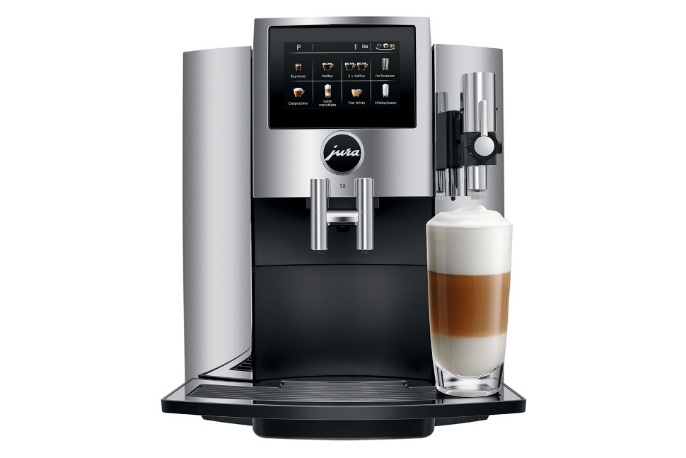 7. Оборудование и материалы
9.Реклама
Слоган: «Подружи зиму с летом»
На эмблеме моей кофейни будут изображены мороженое и кофе. Просто и приятно для глаз
- Я буду рекламировать свою фирму «В Контакте», а также в социальной сети «Инстаграм». С среднем реклама в «В Контакте» стоит 300 рублей, в «Инстаграме» - 400 рублей. 
-Раздавать листовки на улице, рассказывать о своей кофейне знакомым. Лучшее место для раздачи листовок – торговые центры. Также листовки можно оставлять в магазинах и других общественных местах. 
-Закажу постер с названием моей кофейни для того, чтобы привлечь посетителей.
Я выбрала постер на самоклеющейся пленке, так как можно легко приклеить на окно рядом со своим заведением, чтобы люди могли видеть расценки. 
-Создам сайт своего кафе в «В Контакте» и «Инстаграме»
Затраты: 1989 рублей.
10. Финансирование организационных работ.
Затраты на организацию бизнеса составят:
При этом, у малого бизнеса есть возможность получить субсидию государства 58000 руб, с учетом налога
Обзорный раздел бизнес плана Кофейни.
- Правовой статус моего бизнеса – ИП (Чупанина)
- Название- Формула лета
- Слоган- Подружи зиму с летом
- 1 работник (я)
- В первое время за все отвечаю я, а именно:
1) уборка помещения и посуды
2) подача кофе (бариста) 
3) работа с документами
График работы
Работаю без перерывов на обед.
1. Описание услуг
1.Описание услуг
Для того, чтобы установить цены на свои услуги, я сравниваю цены своих конкурентов
Итого средний чек = 150 рублей.
Ожидаемые финансовые результаты
Проектом предусмотрено: 
- в кофейне 4 стола т.е. 16 стульев.
- минимально в день будут приходить примерно 20 человек.
-средняя цена чека – 150 рублей
Таким образом, я вложила в виде стартового капитала 33843руб.
Ежемесячная прибыль составит 37600 руб. Окупаемость проекта составит    
Финансовые вложения разделить на прибыль
 
33843руб: 37600 руб=0,9 мес.
Вывод:
Ожидаемые финансовые результаты составляют:
1) Капитальные вложения в открытие бизнеса- 33843руб.
2) Ожидаемая прибыль 37600 руб.
3) Окупаемость проекта= 0,9 месяца.
 При этом государственные субсидии могут составлять 59000руб.
Я смогу окупить меньше чем за месяц. При выходе на более высокий уровень я смогу расширять свой бизнес, улучшить комплектацию кофейни. В идеале для достижения этой цели я планирую получить образование и навыки в сфере финансиста.
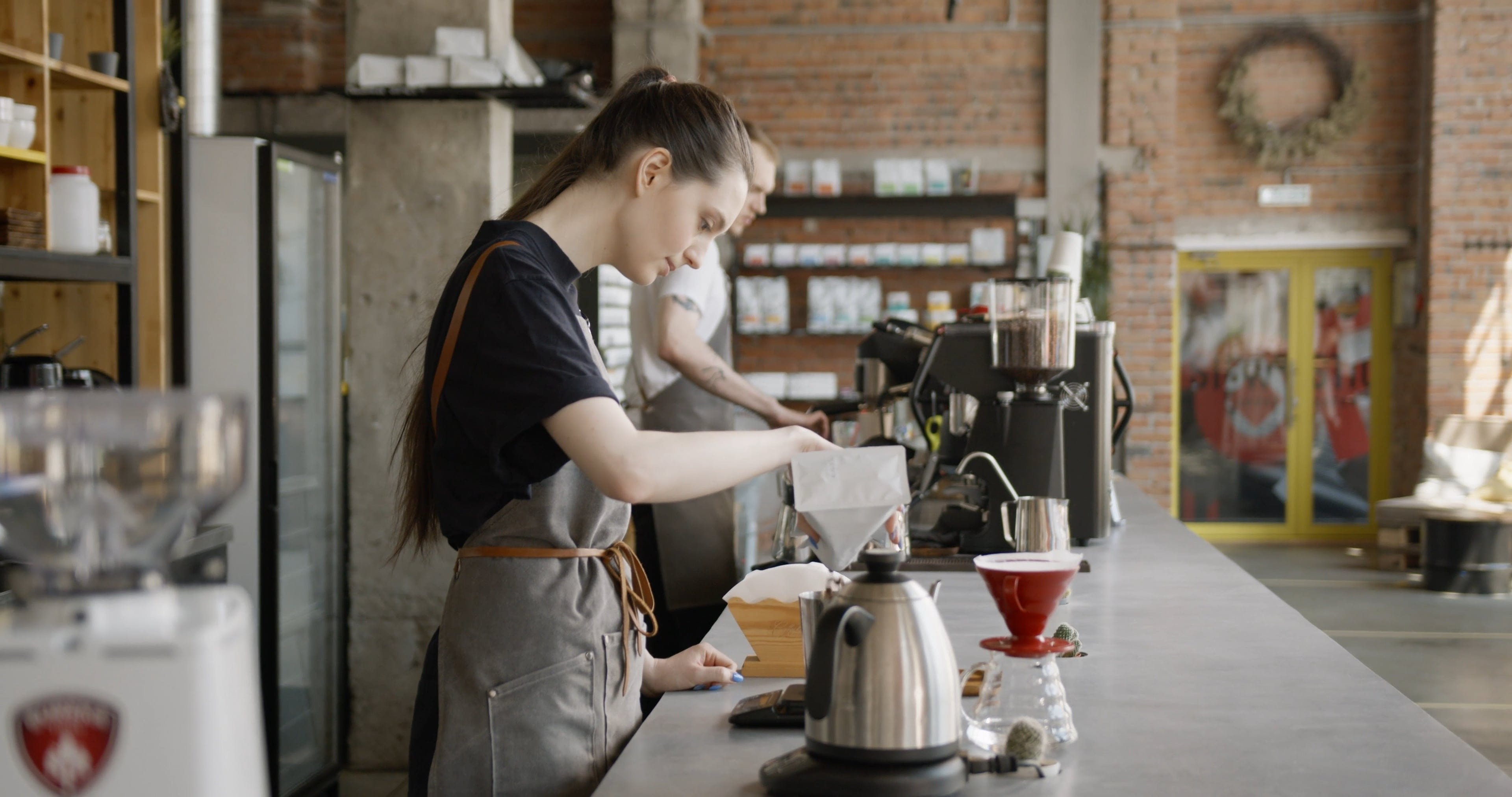